Comparative analysis of SWOT & PEST analysis
Overview
What is a SWOT analysis?
What is a PEST analysis?
Comparative analysis of both SWOT & PEST analysis.
Why SWOT & PEST are important to you:
SWOT & PEST are two marketing management tools that will help you to understand:
Your personal strengths, weaknesses, opportunities, and threats in the context of delivering your ministry to the community.  
Helps you to clearly understand the overall environment in which you plan to work, the political environment, any overarching economic issues, social influences that you may be pushing against (or taking advantage of), and technology resources that you could take advantage of.
SWOT analysis:
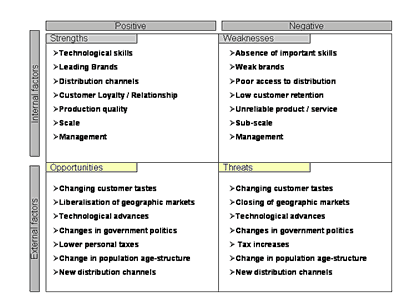 SWOT analysis:

SWOT when broken down simply means analyzing the following components:
Strengths – The advantages you have over the competition concerning this project.
SWOT analysis:

SWOT when broken down simply means analyzing the following components:
Weaknesses – The disadvantages you have internally compared with your competitors.
SWOT analysis:

SWOT when broken down simply means analyzing the following components:
Opportunities – Current external trends which are waiting to be taken advantage of.
SWOT analysis:

SWOT when broken down simply means analysing the following components:
Threats – External movements which may cause a problem and have a negative impact on your business.
When to do a SWOT Analysis
For yourself
For your ministry / organization
For any & every competitor
When to do a SWOT Analysis
Do it relatively frequently, at least once during a program year or ministry year;
PEST Analysis
Not what you think it is…but it’s still important to many non-profits to know this stuff
PEST analysis:
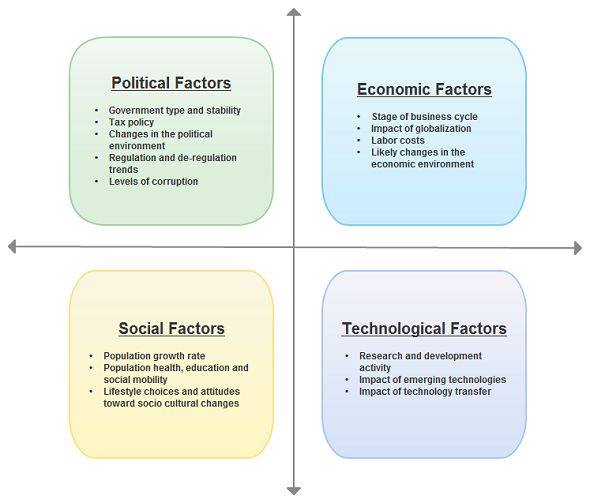 PEST can also be known as PESTLE which includes two other factors such as:
Legal – Legislation which have been proposed and may come into effect and any passed legislation’s.
Environmental – Environmental issues either locally or globally and their social and political factors.
Comparative analysis of SWOT & PEST analysis:
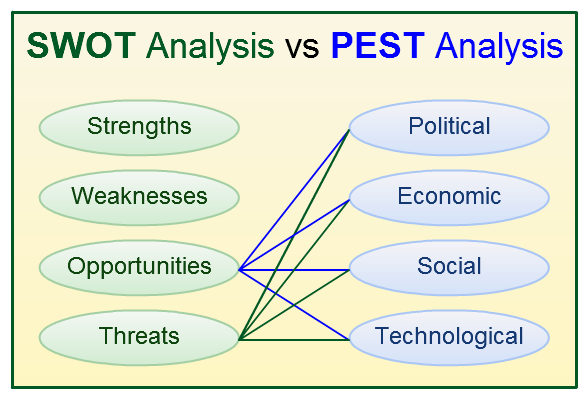 Do the PEST analysis first and include the results (as appropriate)in the opportunities and threats section of your SWOT analysis.
SWOT Analysis Outcomes
By peforming the SWOT analysis, you gain a thorough understanding of your personal strengths and weaknesses, and for your ministry goal as well. 
This helps you understand where you may need to attract additional resources or people to assist you with your vision.
PEST Analysis Outcomes
A thorough PEST analysis will help you understand the environment where you will be operating in.
Is the neighborhood dealing with issues of poverty, crime, etc.?
Are there any strong social or cultural influences such as a predominantly strong Muslim culture?
PEST Analysis Outcomes
A thorough PEST analysis will help you understand the environment where you will be operating in.
Understanding the political influences which could range from zoning ordinances restricting large meetings in a home, to government sanctioned repression and violence towards Christianity.
A complete analysis of the technology that is not just available or ‘doable’, but available to your target prospects.